AgShare: Building Community and Content with Multiple Partners
Dr. Christine Geith
AgShare Co-PI, Assistant Provost
Michigan State University
In what ways can OER impact agriculture in Africa?
What is AgShare?
What is Ag? 
All aspects of African animal, plant, forestry, and fisheries production and value networks.
What is Share?
Action
Collaboration
Intentionally creating and sharing African teaching, learning and research resources that are free, openly-licensed and effective.
What is the scope of AgShare?
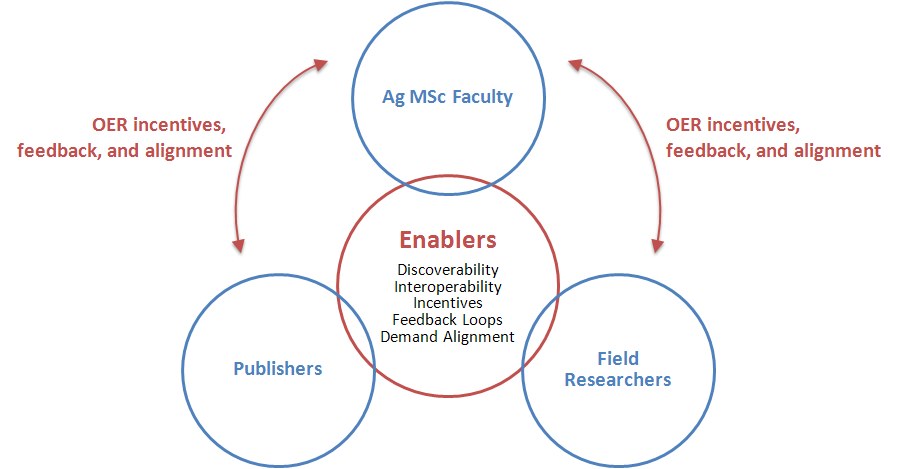 Community-Wide Partners
Resource Partners
What is the scope of AgShare?
Building Relationships 
& 
Capacity
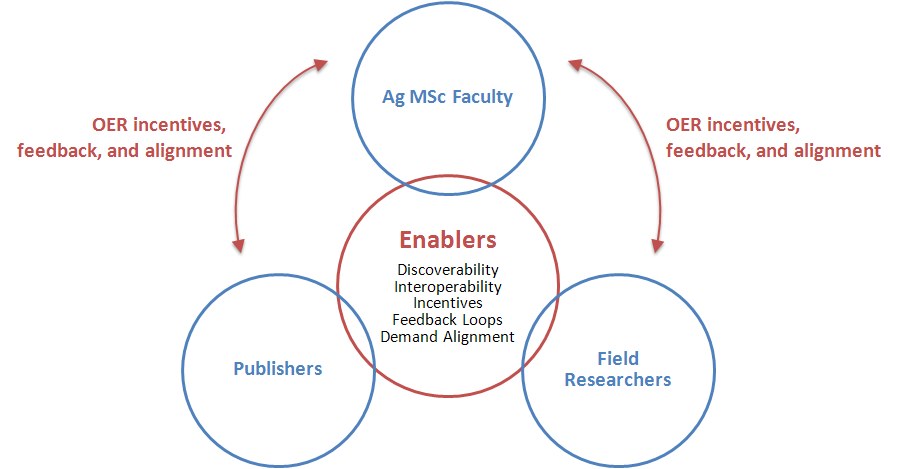 Community-Wide Partners
Content Providers
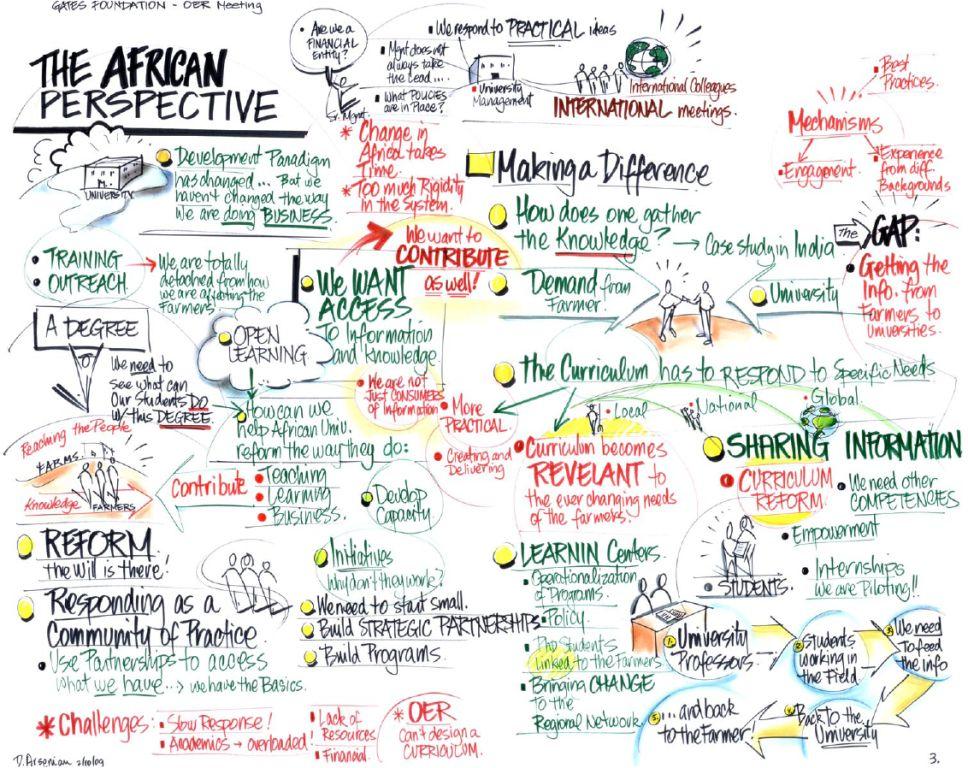 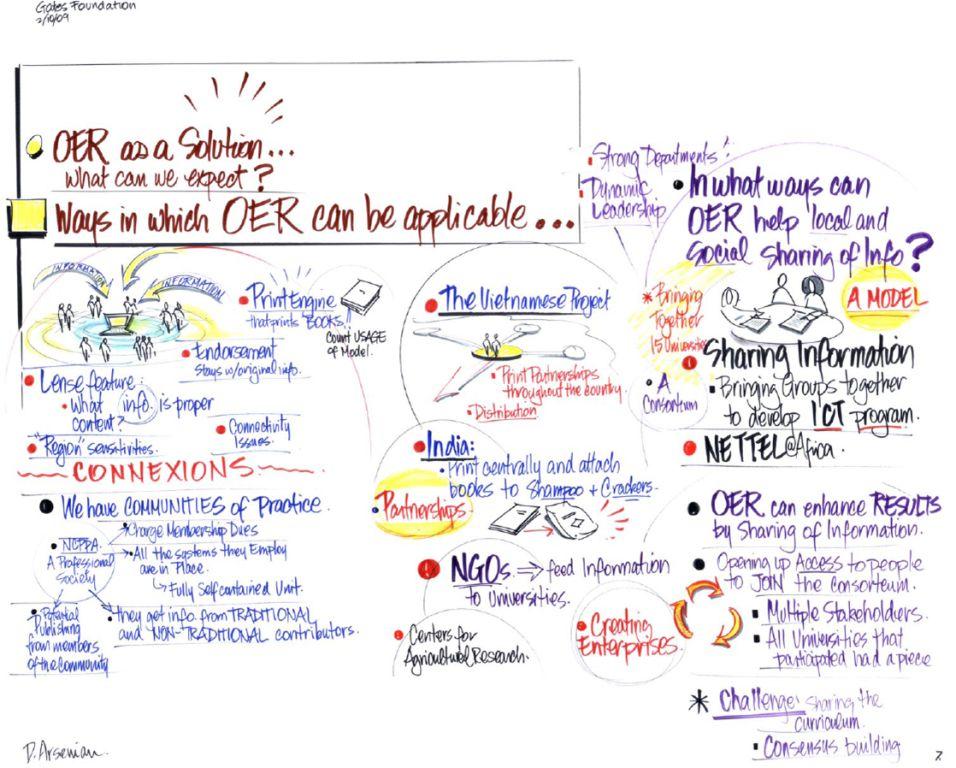 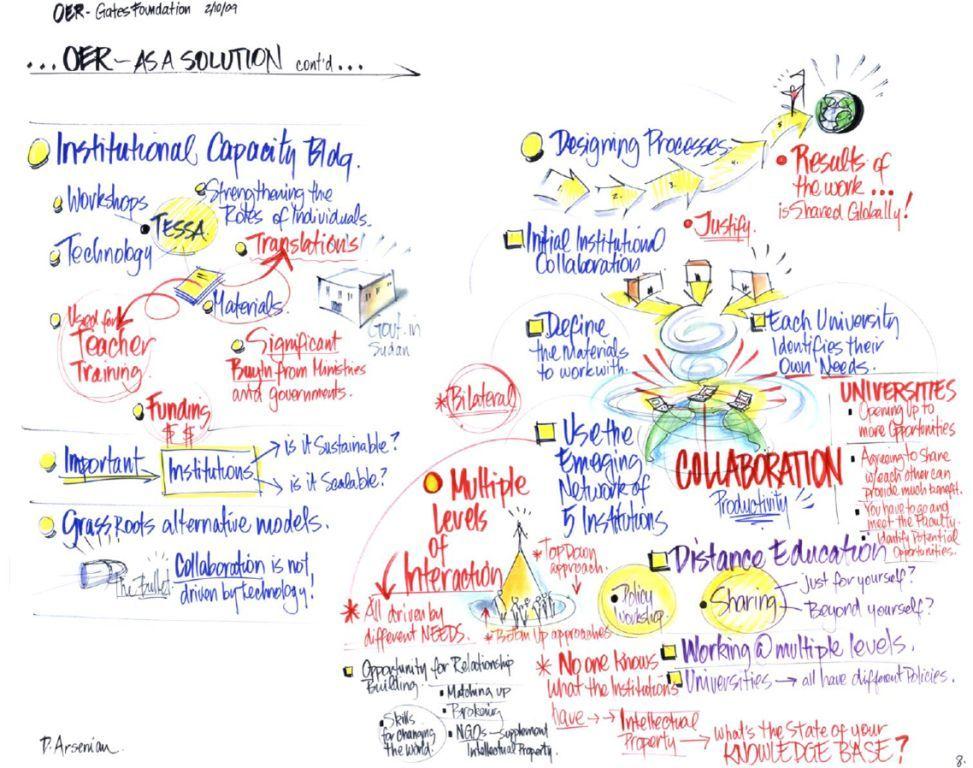 AgShare Vision
To impact the welfare and health of farmers in Africa 
by empowering MSc students and graduates of African institutions
to achieve change in agriculture 
by leveraging African knowledge through OER processes and products 
that are integrated into universities and the global knowledge pool.
First Pilot Convening March 2010 Nairobi, Kenya
Pilots Started June 2010
3 Countries: Ethiopia, Uganda, Kenya
4 Universities
Haramaya University, Ethiopia
Moi University, Kenya
Makerere University, Uganda
United States International University, Kenya
2 University Networks
CMAAE
RUFORUM
Promising Pilot Methods
Community-Wide  Partners
Faculty and Curriculum
Resource Partners
Student Agents of Change (research, internships)
Downstreaming OER
Upstreaming OER
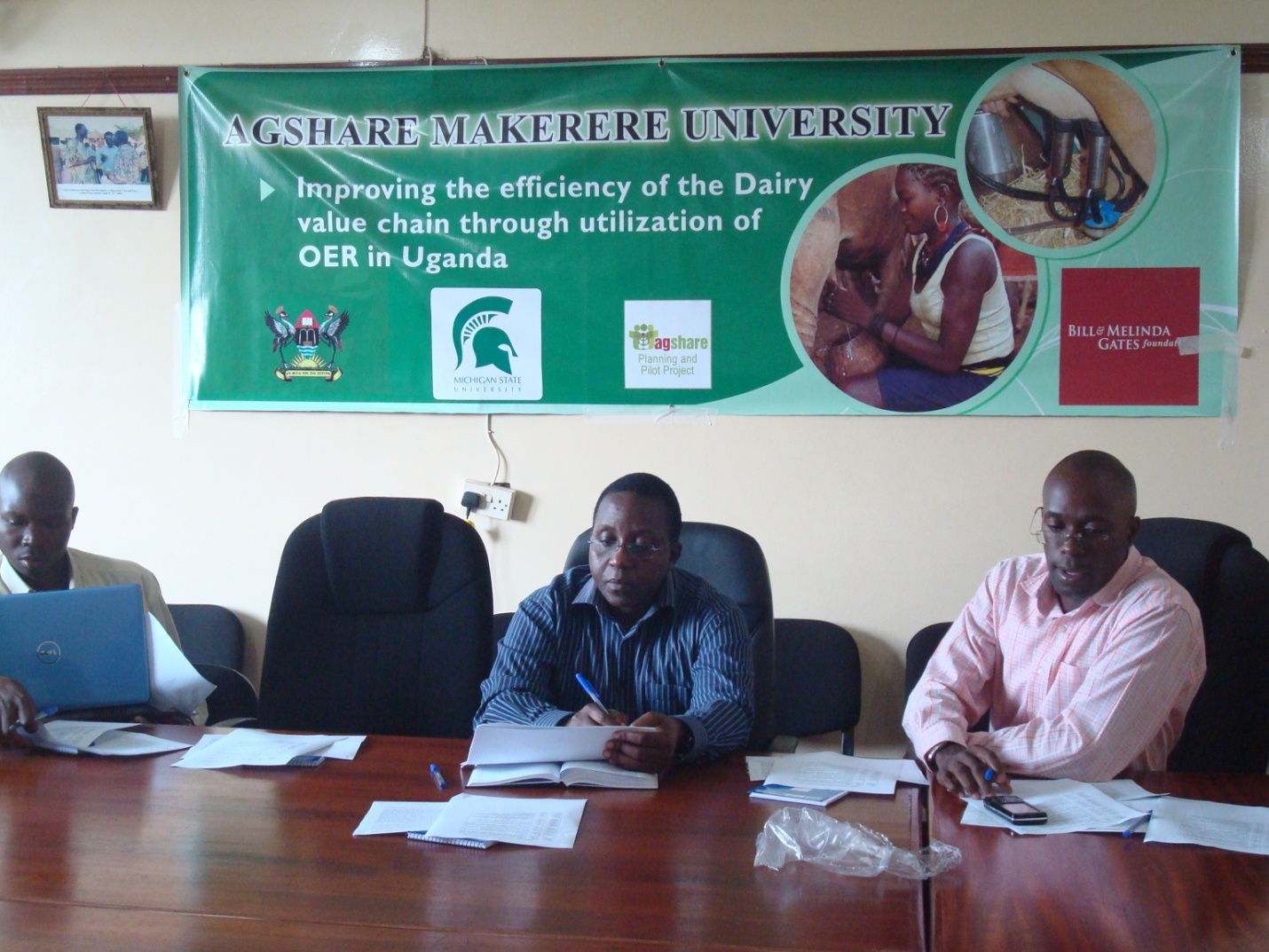 Makerere University Pilot
Student, Master of Livestock Development and Management
 PROPOSED TOPIC: 
DAIRY HYGIENE PRACTICES IN UGANDA: A CASE STUDY OF KIRUHURA DISTRICT

Student, Master of Agribusiness Management
 PROPOSED TOPIC: 
ECONOMIC ANALYSIS OF MILK AND DAIRY PRODUCTS MANAGEMENT IN UGANDA: A CASE STUDY OF KIRUHURA DISTRICT
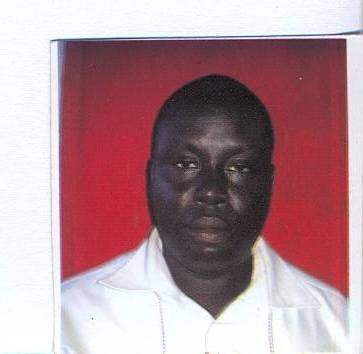 AgShare Results in Progress
Evidence of impact
Increased visibility (i.e. DiscoverEd)
Advocacy for open sharing
Catalyst role for students (ie. AgShare Fellows)
AgShare Core Team
Dr. John Kaneene, Co-PI, Michigan State University
Dr. Cliff Lampe, Co-PI, Michigan State University
Neil Butcher, OER Africa
Catherine Ngugi, OER Africa
Nathan Yergler, Creative Commons
Lisbeth Levey, open resource specialist
Krishna Alluri, community-wide partner specialist
Gashaw Kebede, evaluator
Flora McMartin, OER evaluation specialist
Karen Vignare, Project Lead, Michigan State University
Funded by the Bill & Melinda Gates Foundation